Toegepaste Psychologie
Infosessie 
Starten in het tweede semester 23-24
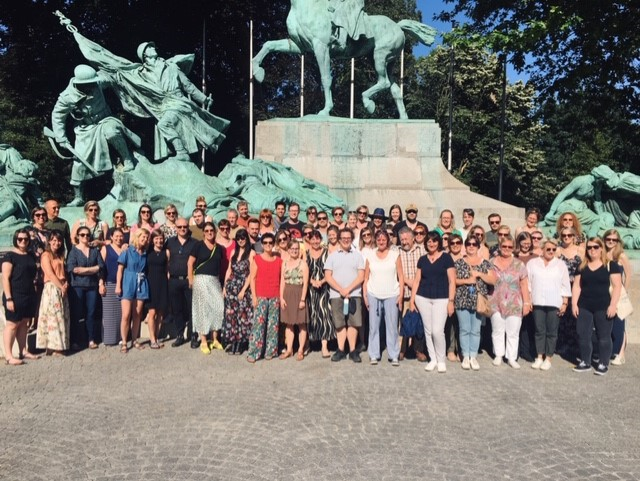 Wat komt vandaag aan bod?
Toegepaste psychologie (TP) of een andere opleiding?
Website “Proeven, kijken, luisteren”
ADI-TP
TP of niet TP?

Concrete info over het eerste jaar
Programma-opbouw met 2 opties en 3 afstudeerrichtingen
Inhoud en ondersteuning
Praktische info

Wat na je studies?
3
Toegepaste psychologie of een andere opleiding?
4
Interesse?
Kennismaken!
Twijfels?
Adviesgesprek
Infosessie
Facebook
Proeven, kijken, luisteren
ADI-TP
Website
Brochure
Inschrijving (online)
Onthaalmoment12/02/24 9u30
Start 2e semester12/02/24
Proeven, kijken, luisteren
Is TP iets voor jou?
Test je kennis van TP!
TeP-talks





https://www.thomasmore.be/toegepaste-psychologie-proeven-kijken-luisteren
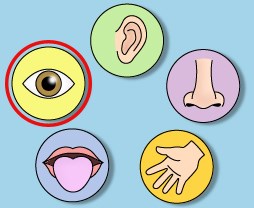 6
Aanvangsdiagnostisch instrument ADI-TP
Ben jij iets voor TP?
Test je startcompetenties via de ADI-TP!
Tekstbegrip, wiskundig inzicht & geheugen

Interesse in de ADI-TP? Stuur een mail naar nieuwbijtp@thomasmore.be  



https://thomasmore.be/nl/toegepaste-psychologie-een-goede-start
7
TP of niet TP?
“Ik wil mensen helpen, opvangen, begeleiden” = studiegebied Sociaal-Agogisch Werk
 
3 grote stromen
Psychologisch (14%)
Bachelor in de Toegepaste Psychologie
Pedagogisch (42%)
Bachelor in de Orthopedagogie
Bachelor in de Gezinswetenschappen
Bachelor in de Pedagogie van het Jonge Kind
Bachelor in de Sociale Readaptatiewetenschappen
Sociaal (44%)
Bachelor in het Sociaal Werk
Bachelor in de Maatschappelijke Veiligheid
8
9
Professionele bachelor - Academische bachelor
Professionele bachelor
Academische bachelor
Voorbereiding arbeidsmarkt
Gericht op verwerven van toegepaste kennis
Ontwikkeling van praktijkvaardigheden
Praktijkvakken en stage
Minder leerstof, meer oefening
Meer interactie student-docent
Hogeschool
180 studiepunten
Niveau 6 EKK
Voorbereiding Master
Gericht op verwerven van theoretische kennis
Diepgaande wetenschappelijke vorming
Kennisverdieping en -verbreding
Meer leerstof, minder oefening
Minder interactie student-docent
Universiteit
180 studiepunten
Niveau 6 EKK
10
Professionele bachelor - Academische bachelor
OMV = onderzoeks- en methodologische vakken
11
11
Wat is het verschil tussen een psychologisch consulenten een psycholoog?
12
Graduaat – Professionele bachelor
Graduaatsopleiding			     	Professionele bachelor
Voorbereiding arbeidsmarkt
Gericht op verwerven van toegepaste kennis
Ontwikkeling van praktijkvaardigheden
Praktijkvakken en stage
Minder leerstof, meer oefening
Meer interactie student-docent
Hogeschool
180 studiepunten
Niveau 6 EKK
Voorbereiding arbeidsmarkt
Gericht op verwerven van praktische kennis
Ontwikkeling van praktijkvaardigheden
Praktijkvakken en stage
Bijleren vanuit de praktijk
Meer interactie student-docent
Hogeschool
120 studiepunten
Niveau 5 EKK
13
Niet enkel een opleiding kiezen
Ook nog een afstudeerrichting!
3
1
2
Keuze KLP
of SPP !
Voorkeur optie KLP/SPP of A&O?
Keuze optie KLP/SPP of A&O !
15
OPTIE KLP/SPP: Psychologisch Consulent
Als psychologisch consulent wil je het hoe en waarom van gedrag onderzoeken en beïnvloeden.

Je biedt eerstelijnshulp bij psychosociale moeilijkheden

Je wil mensen begeleiden en ondersteunen in het dagelijkse leven
kinderen weerbaar maken tegen pesten, 
slachtoffers van een misdrijf begeleiden
trainingen uitwerken voor jongeren met autisme
leerkrachten met een moeilijke klas ondersteunen
mensen begeleiden in het ontdekken van hun potentieel en het vermijden van hun valkuilen
…
16
OPTIE A&O: Psychologisch Consulent HRM
Als psychologisch consulent HRM hou je een organisatie en haar mensen mee op koers.

Je denkt strategisch over de toekomst van je bedrijf, met oog voor een optimaal evenwicht tussen mens en organisatie.

Je ondersteunt mensen in hun loopbaan. Je begeleidt werknemers en werkzoekenden bij het ontwikkelen van hun talenten.

Jij maakt wérk van werk en groeit uit tot een straffe talentontwikkelaar, business partner en HRM-expert.
17
Mijn traject als ik start in semester 2 keuze KLP/SPP (*ONDER VOORBEHOUD)
Infosessie Starters februari 2021 - Toegepaste Psychologie
18
Mijn traject als ik start in semester 2 keuze A&O (*ONDER VOORBEHOUD)
HILL!
Infosessie Starters februari 2021 - Toegepaste Psychologie
19
Meer info over vakken: programmagids
http://onderwijsaanbodmechelenantwerpen.thomasmore.be/opleidingen/n/SC_54043974.htm
20
To do or not to do
Voordelen starten semester 2	      Nadelen starten semester 2
In verschillende fases
Groepscohesie
Organisatie van academiejaar(8 weken stage/overlap collegerooster)
In bestaande groep instappen
Meer spreiding studiepunten
Geen jaarverlies bij 
foute studiekeuze
indien niet haalbaar
Bezig met studeren
21
Verloop van de opleiding
Verdeeld over 2 semesters. Examens in januari en juni
Gemiddeld 16-20 uren les per week; blokken van 2 uren
08.30-10.15;  10.45-12.30
13.30-15.15;  15.45-17.30
Opleidingsonderdelen fase 1: grote groepen voor de hoorcolleges
MAAR groepen verkleinen in
vaardigheidsvakken
hogere jaren
Hogere jaren: steeds meer practica & oefeningen; meer projectwerk binnen A&O
Theorievakken = 
schriftelijke examens
combinatie van open en meerkeuze vragen
In hogere jaren of vaardigheidsvakken ook mondelinge examens & simulatieproeven
Ondersteuning via proefexamens, studietraining, discussiefora, …
22
Internationalisering
In alle opleidingsjaren
Engelstalige vakliteratuur 
Gastsprekers uit werkveld / andere hogescholen of universiteiten

Opleidingsonderdeel Diversiteit (fase 2)

Laatste jaar (mogelijkheid tot)
Erasmus: Europees studieverblijf (3-5m) of stage (3m)
Ontwikkelingsstages (3m)
Engelstalige opleidingsonderdelen (fase 3 A&O) of keuze-opleidingsonderdelen samen met Erasmustudenten (vb. Forensic psychology, Psychopharmacology)
23
Slaagkansen
24
TP Moeilijk? Slagen = ‘cocktail’ van
Verbanden zoeken
punctualiteit
Motivatie
Voor-opleiding
Aantal uren studeren
Doorzettings-vermogen
Studie-vaardigheden
Sociale en communicatieve ingesteldheid
25
Ondersteuning
Leercentrum (Bibliotheek, mediatheek & testotheek), Canvas, PC-klas, onderzoekslokalen,…

Studentenvoorzieningen (STUVO): studiefinanciering, studentenhuisvesting, sportieve en culturele initiatieven (sportkaart voor TM-studenten, cultuurcheques), fietsenverhuur,…

Op zoek naar een kot www.studentkotweb.be
26
Stevig in je schoenen
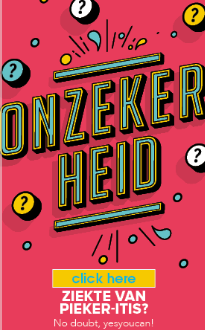 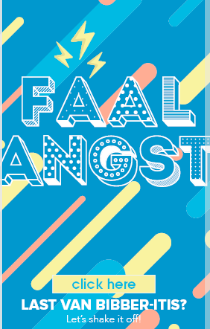 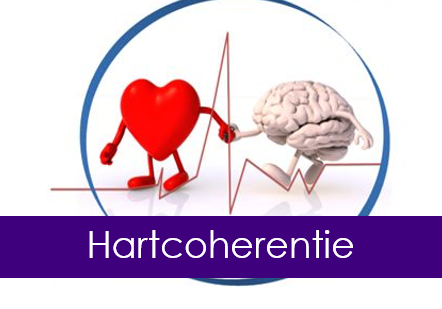 https://ssbtp.thomasmore.be/stevig-in-je-schoenen-anders-leren-omgaan-met-stress-en-angst/
27
SSB-team: je eigen studieloopbaancoach
Ondersteuning op vlak van:

Studietrajectbegeleiding
Studiebegeleiding (studievaardigheidstrainingen, webinars, individuele begeleiding)
Psychosociale begeleiding



Voor KLP/SPP: 
Barbara Soetens






Voor A&O:
Séan Van den Brande
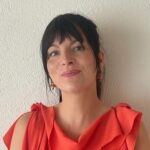 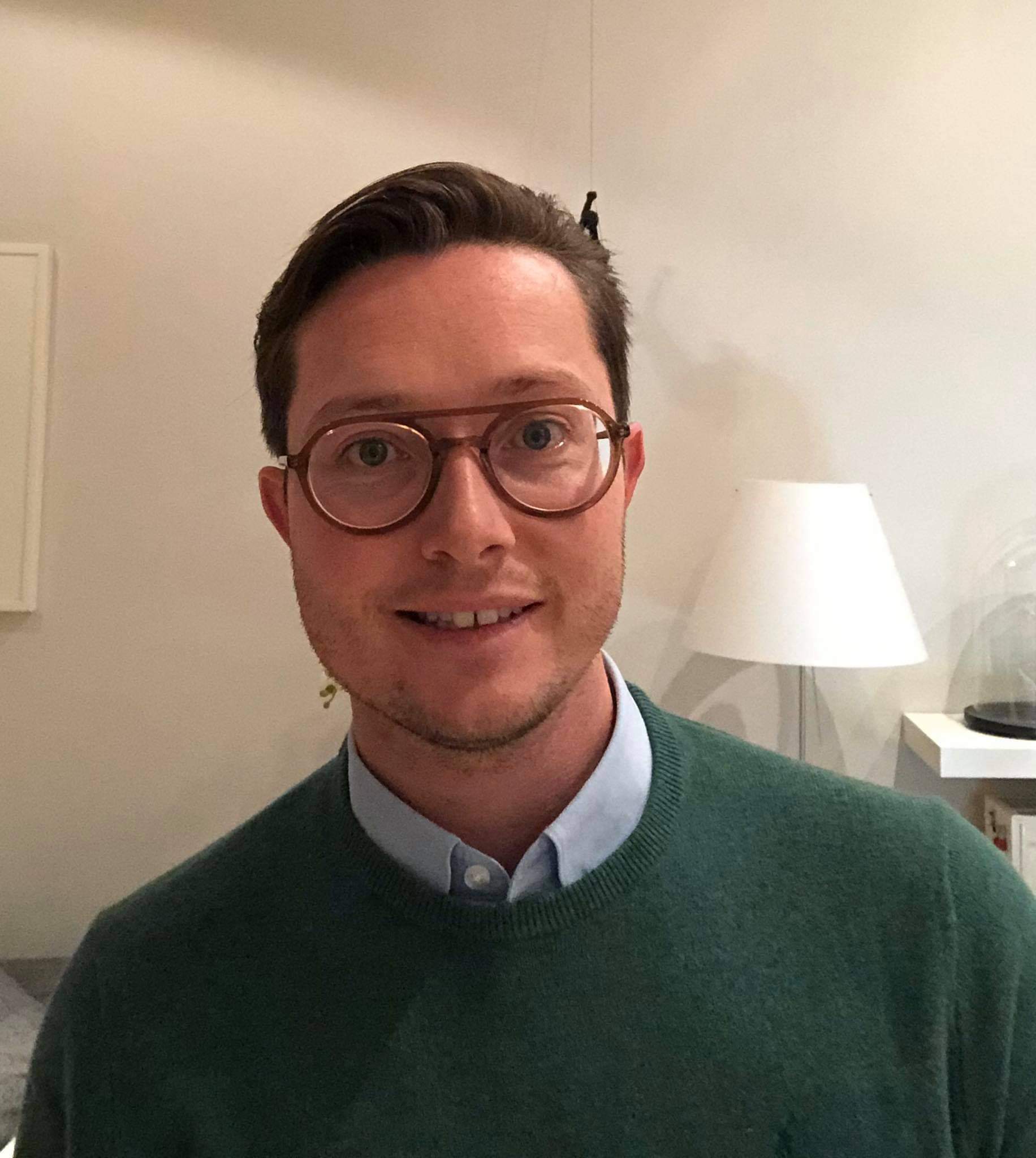 28
28
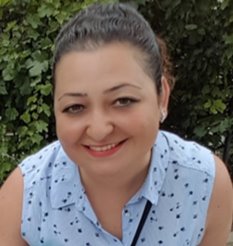 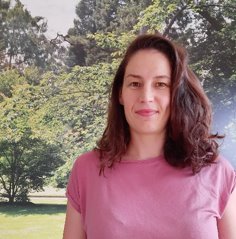 Inclusiecoördinatie
Redelijke aanpassingen (faciliteiten) aan onderwijs- en examenregeling (Art. 81)
Een student komt in aanmerking voor faciliteiten wanneer hij/zij
een functiebeperking heeft;
een andere taal spreekt;
topsporter of (semi)professioneel cultuurbeoefenaar is;
aan het werk is voor ten minste de helft van wat binnen de arbeidssector als een voltijdse tewerkstelling geldt; 
erkend is als mantelzorger;
erkend is als student-ondernemer;
verkozen is als lid van de studentenraad of een mandaat uitoefent in een bestuurs- of medezeggenschapsorgaan van de hogeschool

Aanvraag? Zo snel mogelijk aanmelden via:
zorg.tp@thomasmore.be  
http://www.thomasmore.be/faciliteiten-voor-studenten
29
Wat na de studie?
30
Wat na de studie?
Psychologisch consulenten afgestudeerd aan Thomas More
40% gaat onmiddellijk werken
67% werkt binnen 3 maanden (eerdere studies: 90% binnen jaar)
De grootste tewerkstelling voor afstudeerrichting SPP, dan A&O, dan KLP
Werk binnen eigen afstudeerrichting: A&O 66%, SPP 52%, KLP 34%

60% studeert verder (“zalmrichting”)
70% daarvan doet een Master, vooral Psychologie
Indien goede resultaten in TP (minstens onderscheiding), goede kans op behalen master (54% versus 22%)
31
Wat na de studie? - Werken
Arbeids- en Organisatiepsychologie
personeelsdienst (verantwoordelijk voor selectie, loopbaanbegeleiding, heroriëntering...), uitzendkantoren (consulent), VDAB

Klinische Psychologie 
preventie en eerste opvang van psycho-sociale moeilijkheden (zware stoornissen voor gespecialiseerde Masters)
centra voor algemeen welzijn, centra voor geestelijke gezondheidszorg, drugspreventie en begeleiding, gevangeniswezen (dader en slachtofferhulp), vluchtelingenproblematiek

Schoolpsychologie en Pedagogische Psychologie
begeleiding van kinderen in een schoolse of andere opvoedingscontext
CLB-medewerker, zorgcoördinator (basisonderwijs) – leerlingbegeleider (sec onderw), buitengewoon onderwijs, opvoedingswinkels, Kind & Gezin
32
Wat na de studie? - Studeren
Extra diploma behalen

Extra bachelor (eventueel verkort of Banaba)
	Bv. Professionele bachelor Verpleegkunde met verkort traject 
  (2j ipv 3j) voor bachelors Toegepaste Psychologie

Master 
	Bv. schakelprogramma van 1 jaar om dan in te stromen in de 	masteropleiding Psychologie (3+1+2 ipv 3+2)
33
Wat na de studie? - Studeren
Levenslang leren bij TP 
25-30 studiedagen per jaar 
12 postgraduaten (1 – 2 jaar)
Bemiddeling
Client-centered spelcounseling
Forensische psychodiagnostiek en counseling
Gedragscounseling
Interculturele hulpverlening
Neuropsychologische diagnostiek en counseling
Perinatale Psychologie
Positieve psychologie
Psychodiagnostiek
Sportpsychologie
Systeemcounseling
Werk en Welzijn
34
Hoe inschrijven?
35
Inschrijvingsprocedure
36
Studietraject samenstellen
Gewone basistraject starten semester 2
Niets ondernemen: wordt voor jou in orde gemaakt

Wil minder opleidingsonderdelen opnemen
Afspraak maken met Séan Van den Brande sean.vandenbrande@thomasmore.be 

Wil vrijstellingen aanvragen van vorige opleiding
Afspraak maken met Inneke Kerkhof (A&O) of Johan De Keyzer (KLP/SPP) via inneke.kerkhof@thomasmore.be of johan.dekeyzer@thomasmore.be
37
Vragen over je studietraject?
Email:
sean.vandenbrande@thomasmore.be

SSB-lokaal 
Campus Sanderus: Lokaal SAN 0.10: elke dag open balie tussen 10-13u  

Afspraak boeken via https://ssbtp.thomasmore.be > contact 

Mail: studietrajectbegeleiding.tp@thomasmore.be
Telefonisch: 03/241 08 03
38
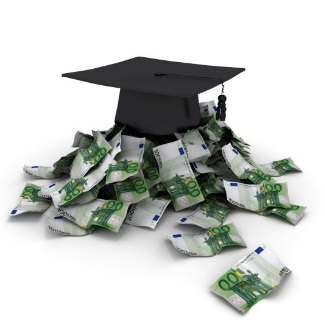 Inschrijvingsgeld
Kinderbijslag vanaf 27 studiepunten per academiejaar

Vragen over het financiële plaatje?
	 Studentenvoorzieningen (STUVO)
Het studiegeld hangt af van je studentenstatuut.
Niet-beursstudent: heeft geen recht op een studietoelage.
Bijna-beursstudent: heeft geen recht op een studietoelage, maar het inkomen ligt net iets boven de maximumgrens volgens de richtlijnen van de Afdeling Studietoelagen.
Beurstariefstudent: voldoet aan de financiële voorwaarden om een studietoelage van de Vlaamse overheid te bekomen.

Verder bepaalt het aantal studiepunten waarvoor je je inschrijft het studiegeld:
Niet-beursstudent: het studiegeld bestaat uit een vast gedeelte van €282,10 en een variabel gedeelte van €13,50 per studiepunt
Bijna-beursstudent: het studiegeld bestaat uit een vast gedeelte van €282,10 en een variabel gedeelte van €4,90 per studiepunt
Beurstariefstudent: het studiegeld bestaat enkel uit een vast gedeelte van €128,80

Ter illustratie: het standaard lessenpakket van een academiejaar bevat 60 studiepunten. Een niet-beursstudent die zich inschrijft voor dit 'modeltraject' betaalt dus €1092,10 (een vast gedeelte van €282,10 + €810 (60 studiepunten x €13,50 per studiepunt)).

Starten aan de opleiding in februari en een pakket van 26 SP opnemen: €633,10 (vast gedeelte van €282,10 + €351 (26 studiepunten x €13,50 per studiepunt)).
39
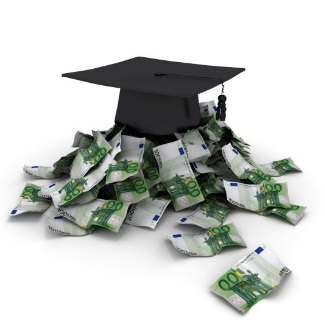 Inschrijvingsgeld
Vragen over kinderbijslag/groeipakket?
http://centenvoorstudenten.be/info/kinderbijslag/
27 studiepunten vereist (evt groeipakket als schoolverlater)

Vragen over het financiële plaatje?
Studentenvoorzieningen Thomas More: Anaïs Lebrun
stuvo.antwerpen@thomasmore.be of https://www.thomasmore.be/studenten/maak-een-afspraak-met-stuvo > Centen voor studenten > Afsprakentool Antwerpen
40
Onthaalmoment: verplichte deelname
Onthaalmoment: 
maandag 12/02/2024 om 9u30
Kennismaking met je studieloopbaancoach en medestudenten

Start colleges: maandag 12/02/2024 (vanaf 13u30)
41
Beslissen?
Maak gebruik van de beschikbare informatie
ADI-TP
Website Proeven, kijken, luisteren
Cursussen en boeken ter inzage
Gesprek studietrajectbegeleider
STUVO-informatie

Maak een keuze waar je in gelooft! Veel succes!
Veel succes  !
42
Info
Alle noodzakelijke informatie op website

https://ssbtp.thomasmore.be/documentation/starten-in-het-tweede-semester/
43
Vragen ?
44